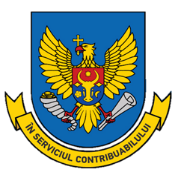 Serviciul Fiscal de Stat
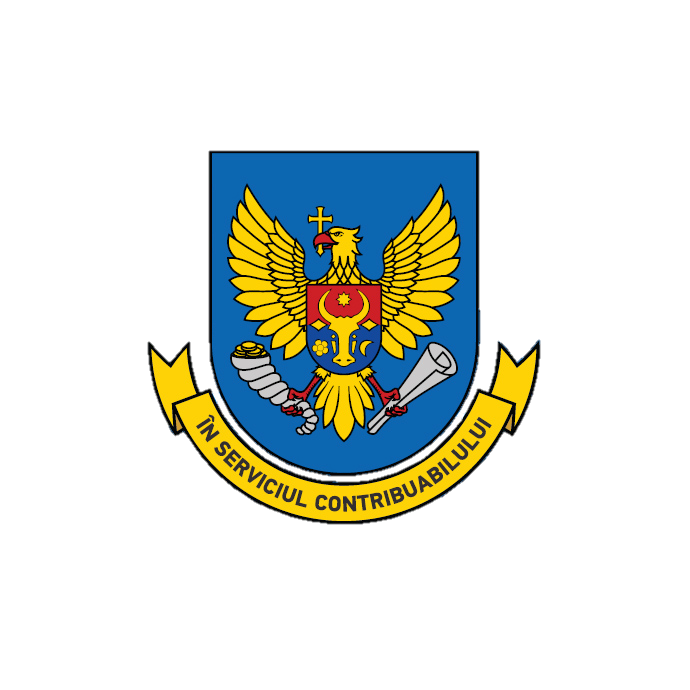 IMPOZITUL PE VENIT 
în anul 2017



Serghei Pușcuța 
Director al Serviciului Fiscal de Stat
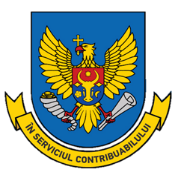 Serviciul Fiscal de Stat
Declaraţiile cu privire la impozitul pe venit prezentate de persoanele juridice și fizice ce practică activitate de întreprinzător pentru anul 2017
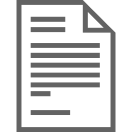 96 243 declaraţii
prezentate pentru anul 2017
23%
22%
1%
7%
100%
[Speaker Notes: Potrivit prevederilor Codului fiscal, contribuabilii – agenții economici, persoanele care practică activitate profesională în sectorul justiției (notarii, avocații, mediatorii, executorii judecătorești), persoanele fizice care desfășoară activitate independentă în domeniul comerțului au avut obligația de prezentare a declarațiilor cu privire la impozitul pe venit pentru perioada fiscală 2017 în termen de până la 25 martie, în anul curent termenul limită a fost 26 martie (25 martie zi de odihnă).
Astfel, în termenul stabilit de legislație,  subdiviziunile Serviciului Fiscal de Stat  au asigurat recepționarea a 96 243 de Declarații cu privire la impozitul pe venit pentru anul 2017 depuse de contribuabili (agenti economici), sau cu 3 727 de Declarații mai mult comparativ cu perioada a anului 2017. În perioada imediat următoare termenului stabilit în Codul fiscal s-au depus încă 2569 Declarații, dar deja cu depășirea termenului legal.
Ponderea cea mai insemnata din totalul declaratiilor depuse o au declaratiile persoanelor juridice care folosesc regimul general de impozitare cu aplicarea impozitului de 12% din venitul impozabil (35%), urmate de întreprinderile mici și mijlocii (34% ), care au optat pentru regimul simplificat de aplicare a impozitului pe venit (ce prevede aplicarea unui impozit în mărime de 3% din venitul operațional înregistrat).
Pentru prima dată în anul 2018 au fost prezentate dări de seamă separate pentru categorii specifice de contribuabili: 
Forma DAJ17 – a fost prezentată de către persoanele care practică activitate profesională în sectorul justiției (notarii, avocații, mediatorii, executorii judecătorești);
ONG17 – a fost prezentată de către organizațiile necomerciale; 
AI17 – se prezintă de persoanele fizice care desfășoară activitate independentă în domeniul comerțului.
Astfel, se observă că numărul contribuabililor (agenților economici) activi, ce prezintă declarațiile cu privire la impozitul pe venit a crescut cu 4,0% față de anul 2017 și cu 5,0% față de anul 2016 fapt care reflectă dinamicele macroeconomice pozitive înregistrate în ultimii ani.]
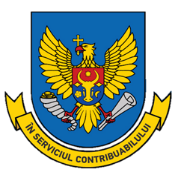 Serviciul Fiscal de Stat
[Speaker Notes: Potrivit informației declarate de către agenții economici pe parcursul anului 2017 s-au înregistrat total venituri în sumă de 364,90 mlrd lei și total cheltuieli în sumă de 335,55 mlrd lei. Comparativ cu anul precedent veniturile s-au majorat cu 19,0 mlrd lei, iar cheltuielile au înregistrat o majorare cu 9,39 mlrd lei.
Suma totală a impozitului pe venit, calculat în perioada de gestiune, constituie 3,51 mlrd lei fiind în creștere comparativ cu perioada similară a anului precedent cu 789,12 mln lei sau cu 23%. 
Acești indicatori ne vorbesc despre faptul că a crescut valoarea adăugată înregistrată în ansamblu pe economia națională, drept urmare a sporirii eficienței (rentabilității) afacerilor, dar și a diminuării treptate a ponderii economiei tenebre.]
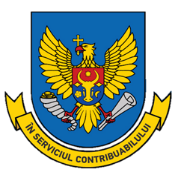 Serviciul Fiscal de Stat
Declarațiile cu privire la impozitul pe venit prezentate în termen după modul de perfectare pentru perioada fiscală 2017 prezentate de subiecții care desfășoară activitate de întreprinzător
[Speaker Notes: Ponderea declarațiilor prezentate utilizând serviciile electronice din totalul declarațiilor prezentate pentru perioada fiscală 2017 constituie 47% (pe când în perioada similară a anului precedent cînd acestea constituiau 40% din totalul declarațiilor prezentate).
Dinamica se explică prin creșterea popularității serviciilor electronice prestate de SFS și utilizarea mai masivă a acestora de către contribuabili.]
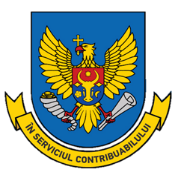 Serviciul Fiscal de Stat
Declaraţiile cu privire la impozitul pe venit ale persoanelor fizice (cetățeni) pentru anul 2017
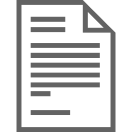 211 208 declaraţii
prezentate pentru anul 2017
30.05.2017
5
[Speaker Notes: În slide respectiv ne referim nemijlocit la persoanele fizice (cetățeni) care au dat dovadă de inițiativă la depunerea Declarațiilor după modul de perfectare a acestora, astfel pentru anul 2017 au fost prezentate 211 208 de declarații. Contribuabilii care au depus declarațiile au utilizat fie metoda clasică – de raportare pe suport de hîrtie, fie prin intermediul serviciilor electronice fiscale. Un accent major a fost pus pe promovarea serviciilor și modalităților electronice de depunere a Declarației și ca urmare se observă creștere cu 10 621 a numărului declarațiilor depuse electronic.]
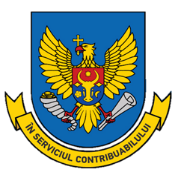 Serviciul Fiscal de Stat
Persoanele fizice (cetățeni) care au obţinut venituri impozabile în anul 2017
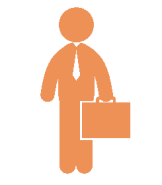 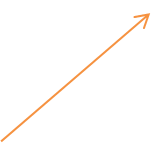 Venit
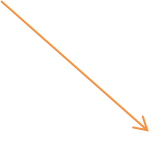 Impozit
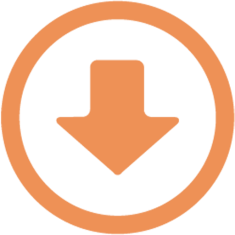 1,2 mln persoane
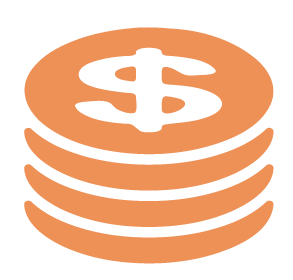 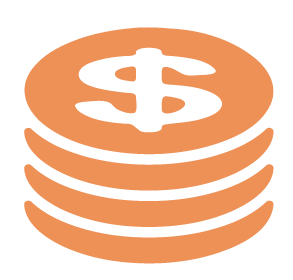 53,72
mlrd. lei
4,19
mlrd. lei
[Speaker Notes: Slide respectiv ne vorbește despre numărul de persoane fizice (cetățeni) care în anul 2017 au obținut venituri conform informației pe care o deține SFS. Deci au fost constatați 1,2 mln cetățeni care au înregistrat venituri în anul 2017, aici se includ cetățenii care au obținut și declarat venituri sub formă de: 
salariu,
royalty, 
din transmiterea în locațiune a proprietății. 
Suma totală a veniturilor care a fost atestată de SFS aferent acestor persoane este de 53,72 mlrd.lei și suma impozitului pe venit care a fost reținut la sursa de plată achitat la buget sau declarat de cetățeni este de  4,19 mlrd.lei.]
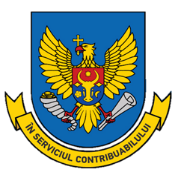 Serviciul Fiscal de Stat
Persoanele fizice care au obținut venituri impozabile în perioada 2016-2017
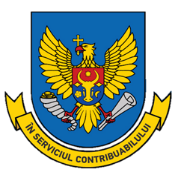 Serviciul Fiscal de Stat
Veniturile obţinute de către persoanele fizice (cetățeni), conform surselor de venit, mln. lei
[Speaker Notes: Se atestă o creștere constantă a veniturilor pe toate componentele cu excepția câștigurilor de la jocurile de noroc și campaniilor promoționale.]
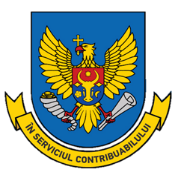 Serviciul Fiscal de Stat
Persoane fizice (cetățeni) care au obținut venit anual ce depășește 1 mln. lei
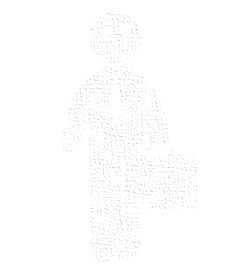 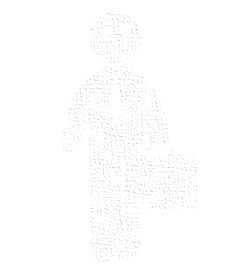 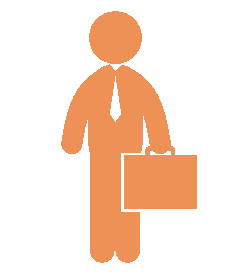 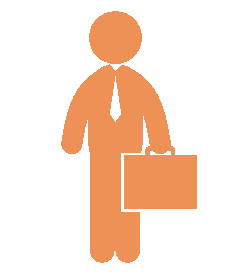 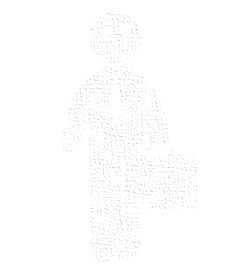 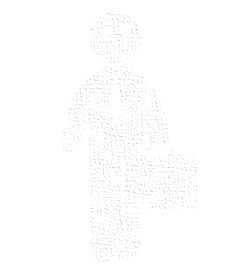 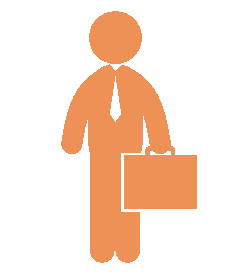 2016
1 549 de persoane
2017
1 792 de persoane
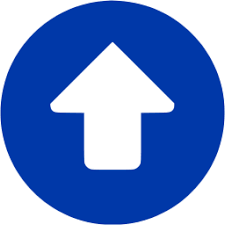 243 persoane
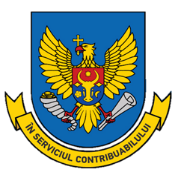 Serviciul Fiscal de Stat
Evoluţia numărului de persoane fizice (cetățeni) care au declarat venituri anuale mai mari de 1 milion lei, în anii 2005 – 2017
[Speaker Notes: Pentru perioada fiscală 2017, din totalul Declarațiilor pe impozitul pe venit depuse de către persoanele fizice, au fost identificate 537 de persoane cu venituri supuse declarării de peste 1 milion lei fiecare (cu excepția veniturilor sub formă de dividende, royalty, cîștiguri de la jocuri de noroc și campanii promoționale, venituri de la darea în locațiune a bunurilor mobile și imobile persoanelor juridice, venituri de la comercializarea producției din fitotehnie, horticultură și zootehnie).]
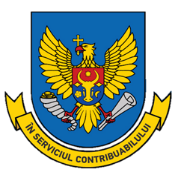 Serviciul Fiscal de Stat
[Speaker Notes: Slide respectiv a fost repartizat numărul persoanelor care au obținut venituri peste 1 mln.lei după gen. Tendințe pronunțate nu sunt, practic în fiecare an predomină peroanele de gen masculin, ponderea acestora pentru anul 2017 constituind 76,2% și a femeilor 23,8 la sută, cam același procent se repetă pentru fiecare an.]
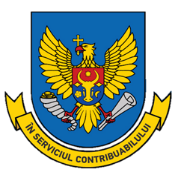 Serviciul Fiscal de Stat
Venitul şi impozitul pe venit al persoanelor cu venit mai mare de 1 mln. lei, care au declarat pentru perioada anului 2017
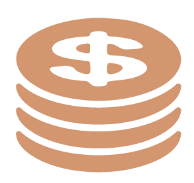 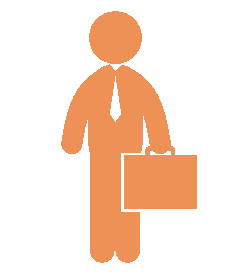 Venit maxim
63,94 mln. lei
Impozit
Venit
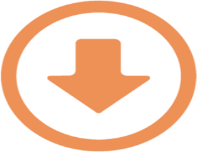 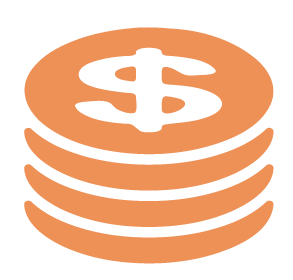 537
persoane fizice
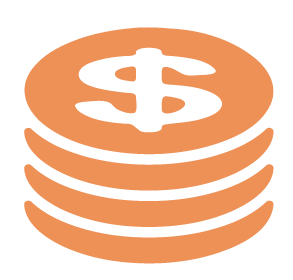 1,28
mlrd. lei
132,57
mln. lei
[Speaker Notes: Următoarea informație este despre suma venitului obținut de doar cei 537 persoane fizice, deci venitul ce lea revenit persoanelor respective a constituit 1,28 mlrd.lei și impozit pe venit reținut și achitat la buget din aceste surse a constituit 132,57 mln.lei.
În acest context menționăm că cea mai mare sumă a venitului pasibil declarării  de către o persoană fizică în anul 2017, a fost de peste 63 milioane lei, exclusiv din venit din investiții de peste hotare.]
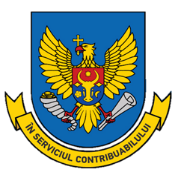 Serviciul Fiscal de Stat
Persoanele fizice (cetățeni) care au declarat venit mai mare de 1 mln. lei, în funcție de suma venitului
[Speaker Notes: Cea mai accentuată și pronunțată creștere este în numărul persoanelor care au declarat venit de la 1 la 3 mln.lei de la 285 în 2015, la 345 în 2016 și 461 persoane în 2017.]
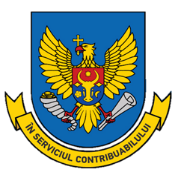 Serviciul Fiscal de Stat
Persoanele fizice (cetățeni) care au declarat venituri mai mari de 1 mln. lei în anul 2017, după vârstă
71 pers
60 ani
cea mai tânără persoană  - 24 ani

 cea mai vârstnică persoană   -  80 ani
125 pers
50 ani
206 pers
40 ani
124 pers
30 ani
11 pers
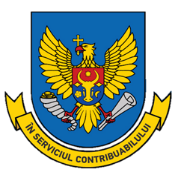 Serviciul Fiscal de Stat
Persoane fizice (cetățeni) care au declarat venituri anuale mai mari de  1 mln. lei 
pe localități
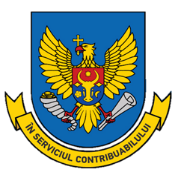 Serviciul Fiscal de Stat
Persoane fizice (cetățeni) care au obținut venit anual ce depășește 1 mln. lei din dividende, royalty, locațiune, vânzarea producției agricole
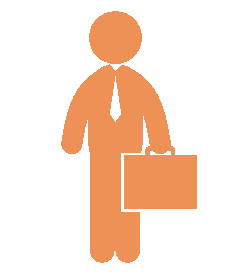 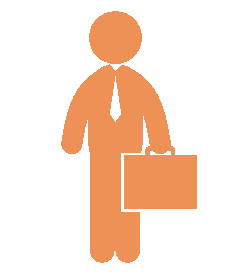 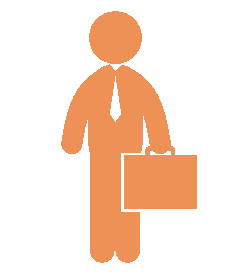 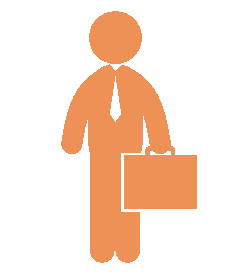 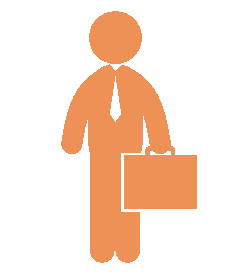 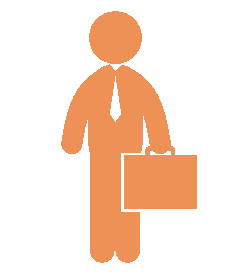 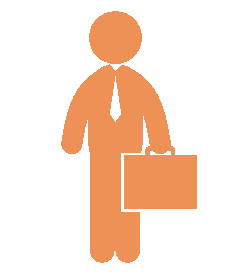 2016
1 127 de persoane
2017
1 255 de persoane
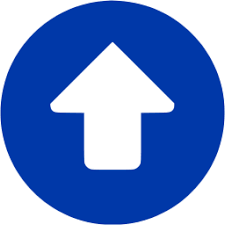 128 persoane
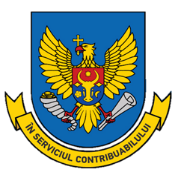 Serviciul Fiscal de Stat
Desemnare procentuală (2%)
Obligații de achitare
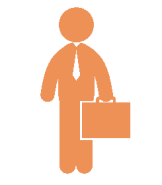 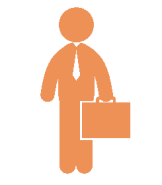 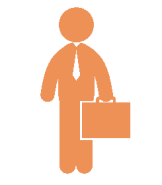 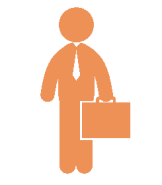 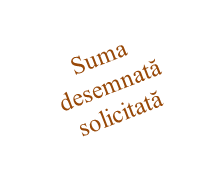 29 671
persoane fizice
8 870
persoane fizice
13 513
persoane fizice
7 288
persoane fizice
sume spre restituire
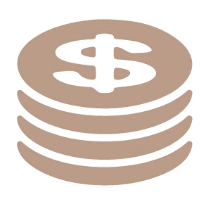 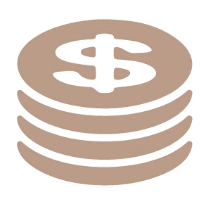 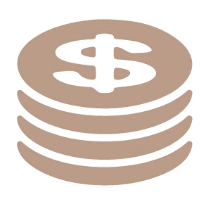 6,72
mln. lei
nu dispun de obligații de achitare a impozitului pe venit
17,68 mln. lei
8,72 mln. lei
[Speaker Notes: Desemnarea procentuală a fost efectuată de 29 671 persoane, estimându-se o sumă prealabilă de 6,72 mln.lei (pentru anul 2016 SFS a validat 16 126 de Declarații prin care au fost desemnate procentual 2,8 mln.lei).
Este de menționat, că desemnarea procentuală se va realiza ca urmare a validării condițiilor stabilite de Regulamentul cu privire la mecanismul desemnării procentuale, aprobat prin Hotărîrea Guvernului nr.1286 din 30 noiembrie 2016 și anume:
-Declarația persoanei fizice cu privire la impozitul pe venit este depusă în termenul stabilit de legislație;
-Impozitul pe venit declarat este achitat integral și în termen;
-Nu existe datorii la impozitul pe venit pentru perioadele fiscale anterioare în care a fost efectuată desemnarea;
-Desemnarea se efectuează în folosul unui singur beneficiar din Lista beneficiarilor desemnării procentuale.
În calitate de beneficiari ai desemnării procentuale au fost înregistrați 594 Organizații comerciale și culte religioase, lista acestora este publică pe pagina web a Ministerului justiției și a SFS.]
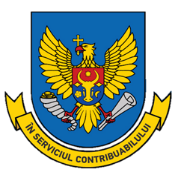 Serviciul Fiscal de Stat
Mulțumim pentru atenție !
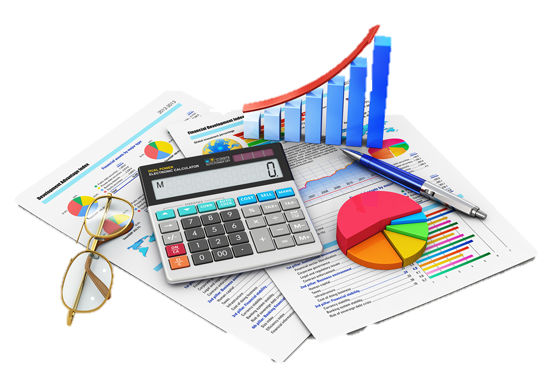